中学校用
はじめてのChromebook
　　　　　　　　　クロムブック
使い方の注意　　　　　■「ログイン」と「シャットダウン」
基本操作　　　　　　　■　キーボード・文字入力
「Chromebook」とは
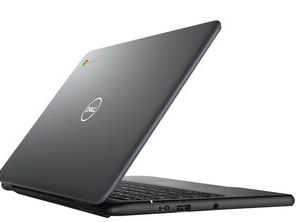 みなさんが検索などでよく使う「Google」が開発したノートパソコンです
コンピュータ室にあるWindowsパソコンやiPadとは操作方法やキーボードなど
少しちがいがあります
「Chromebook」とは
PCに直接インストール
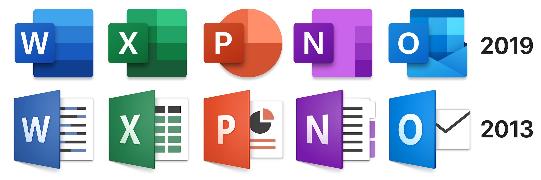 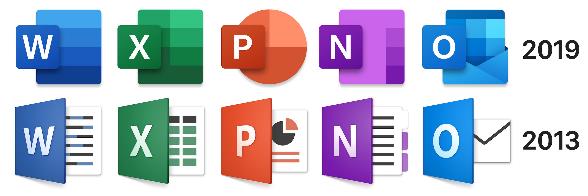 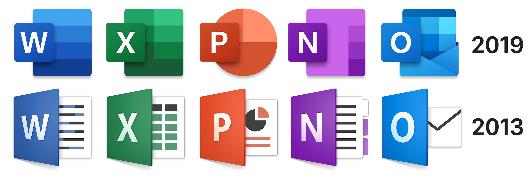 クラウドに保存
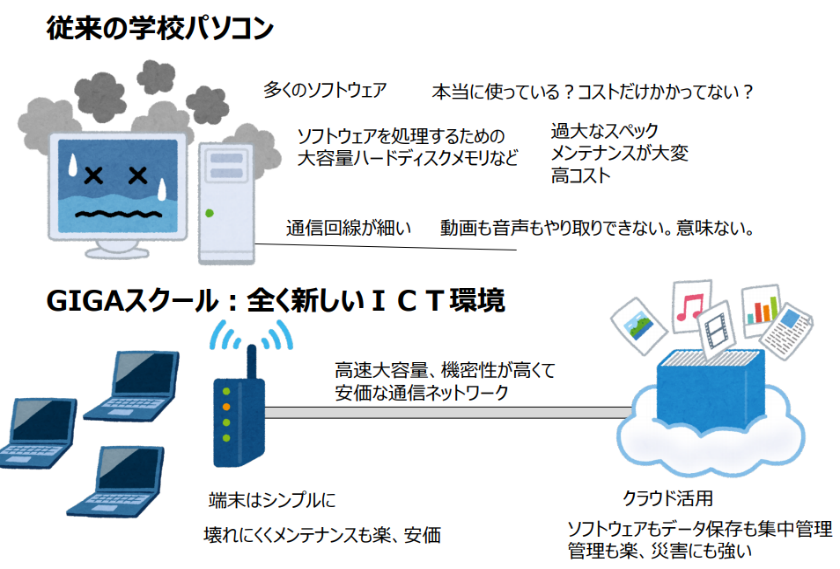 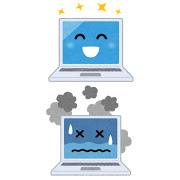 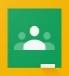 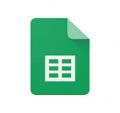 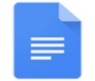 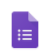 ClassRoom
オンライン教室
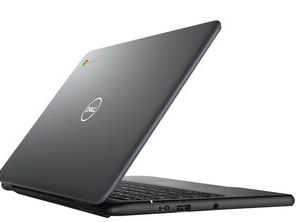 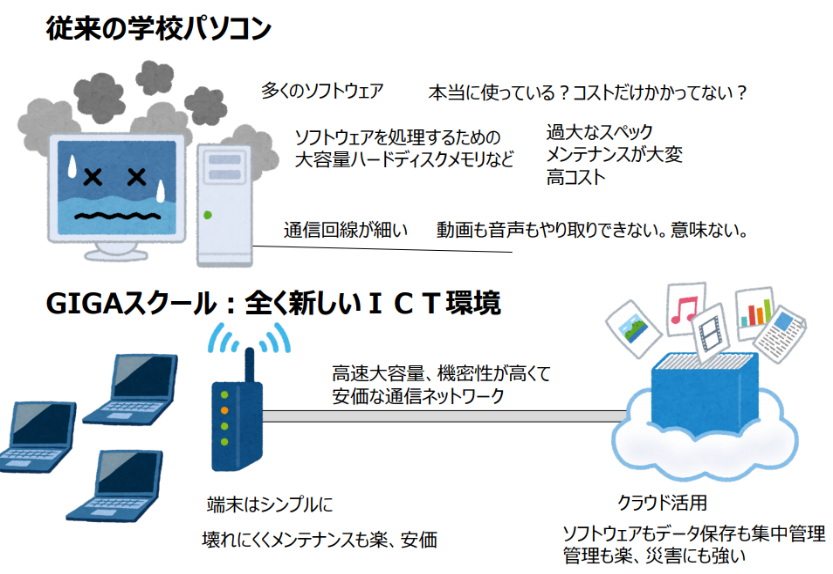 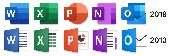 スプレットシート
表計算
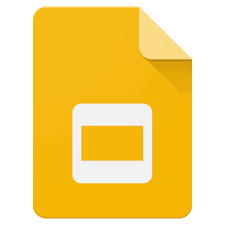 ドキュメント
文書作成
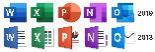 Forms
テスト・アンケート
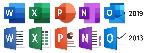 スライド
　プレゼンテーション
データは
サーバーに保存
今まで
これから
お約束
・このChromebookは柏市から皆さんに貸与するものです
　3年間使いますので、大切に扱いましょう
・もしChromebookが無くなった場合は
　すぐに先生に報告してください
　⇒　他人に使用されないように手続きします
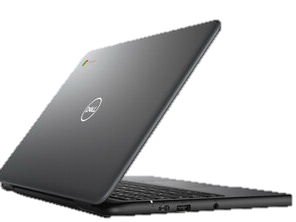 Chromebookの準備
・充電ケーブルを抜いて保管庫から取り出しましょう
線はひっぱって抜くと
こわれやすいです









抜くときは根本を持ちやさしく抜きましょう
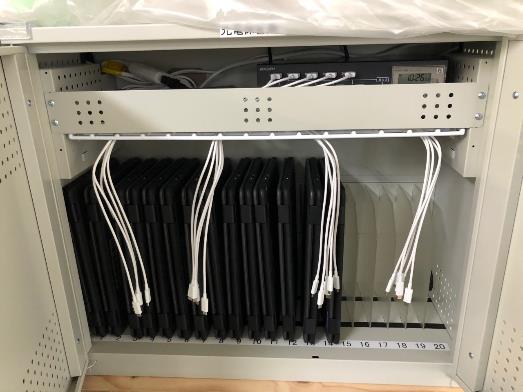 充電ケーブル
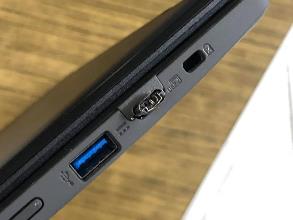 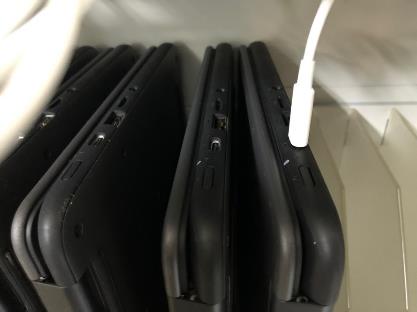 こんなふうに
なっちゃうよ・・・
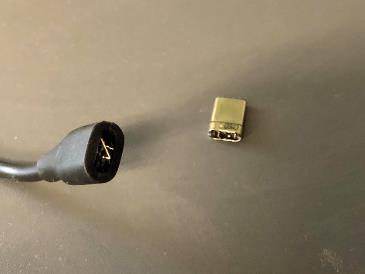 Chromebookの持ち方
壊れやすい機械です
両手でしっかり持ち運びましょう
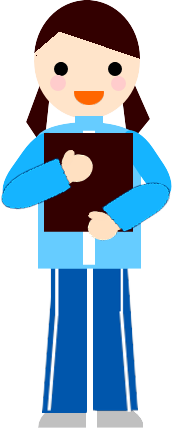 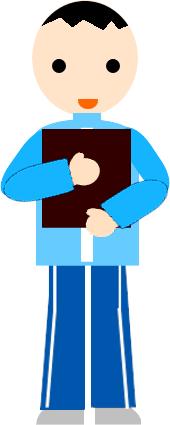 落とすと
こわれて
しまいます
Chromebookを使うときの注意
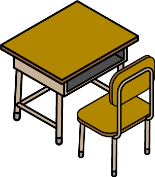 ・落としてしまうとこわれてしまうので
　しっかり持ちましょう
・机の上に置くときは
　机から落ちないように気をつけましょう
・使わないときはしまっておきましょう
・パソコンの上にうでや物をのせるのは
　やめましょう
・しめる時に間に何かはさまっていないか
　かくにんしましょう（画面がわれます）
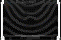 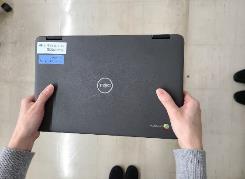 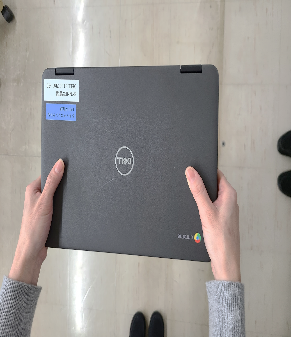 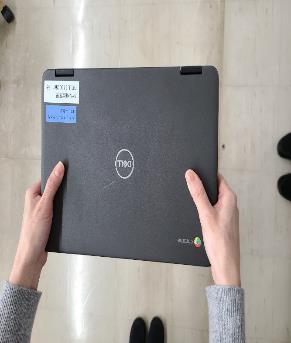 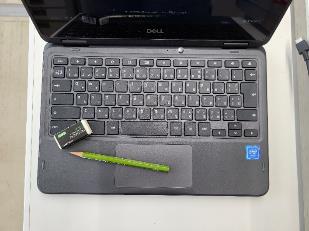 ×
電源の入れ方
パソコンを開けましょう
パソコンを開けると電源が入ります
電源が入らないときには
電源ボタンを押しましょう
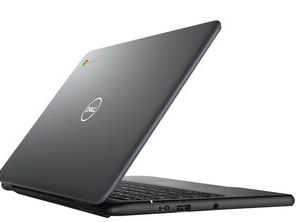 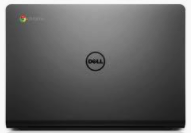 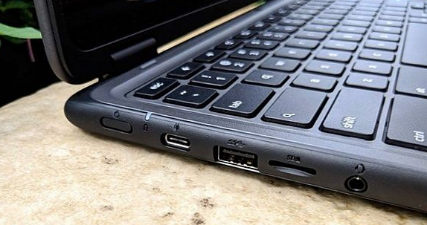 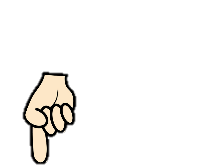 はじめの画面
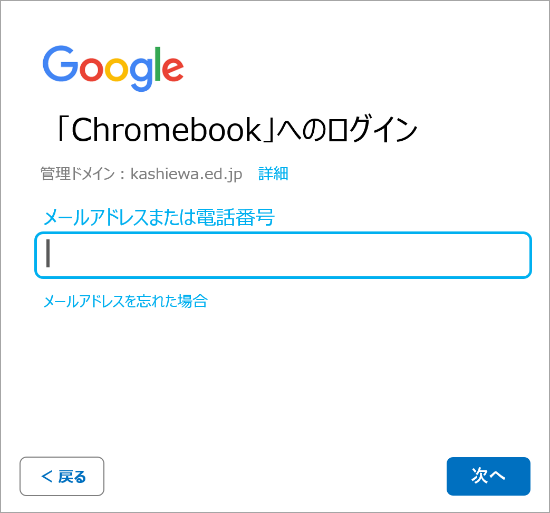 しばらくすると
この画面が出てきます
はじめてのログイン
ログインカードの確認
このカードの情報は、大事な個人情報です
他の人にわからないように、大切に保管してください
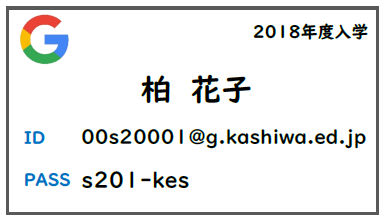 IDとPASSに使う記号
  ＠　アットマーク
   .　ドット
   -　ハイフン
kes-1234
大切な個人情報です。人に教えないようにしましょう
ＩＤ・パスワードを入力するためのキーを確認
← Backspace
　(バックスペース)
ｰ ハイフン
１～０ 数字
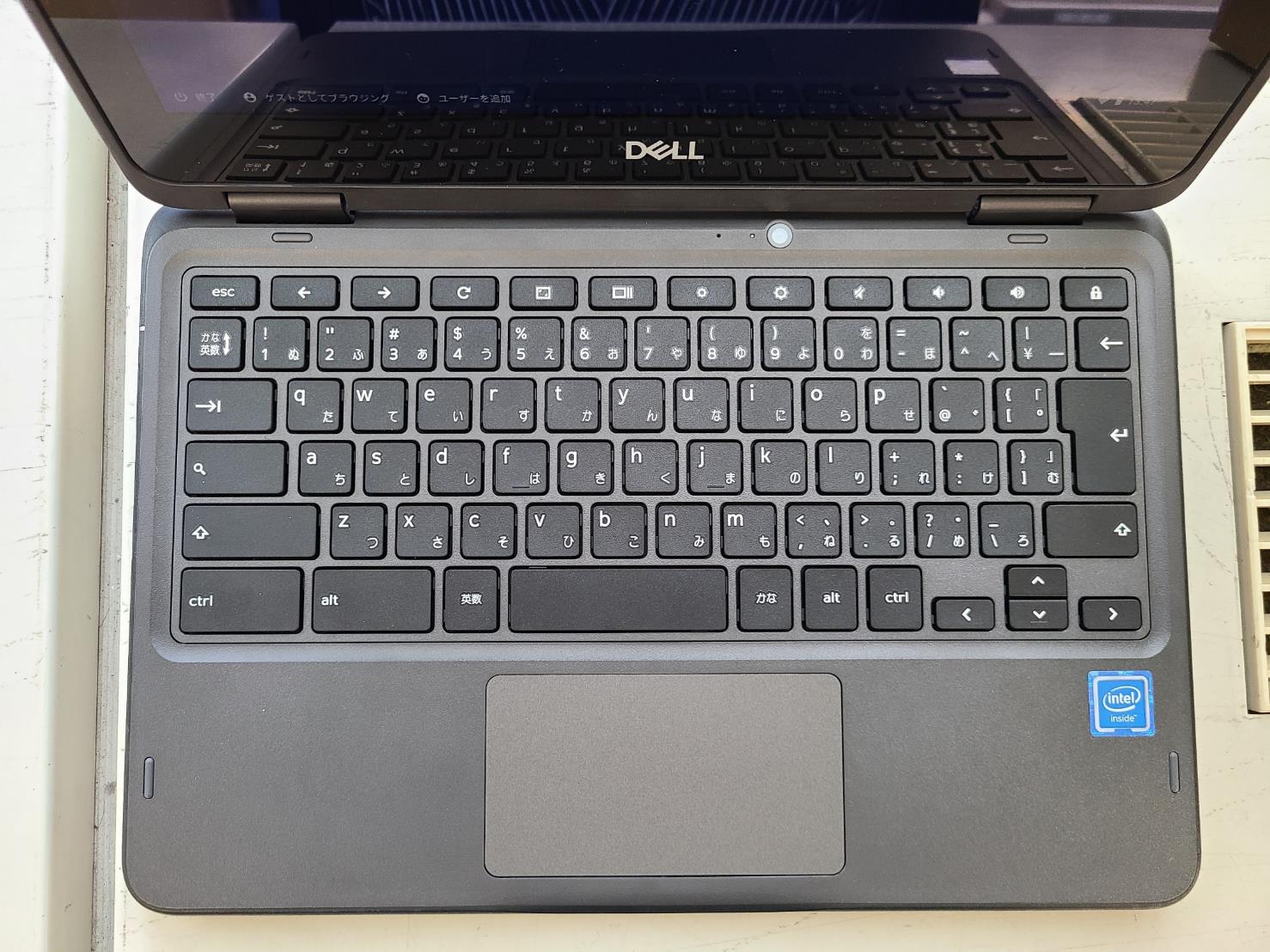 ＠ アットマーク
. ドット
ＩＤ（メールアドレス）の入力
① IDを 入力し「次へ」をタップしましょう
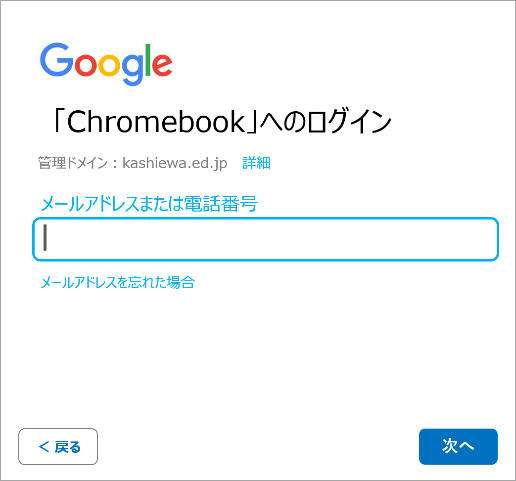 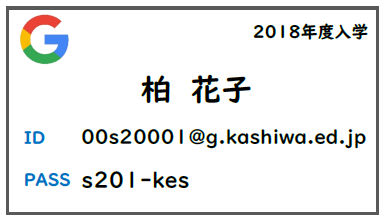 00s20001@g.kashiwa.ed.jp
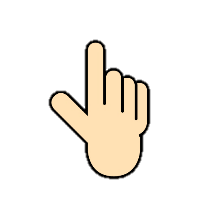 kes-1234
パスワードの入力
② パスワードを入力し「次へ」をタップしましょう
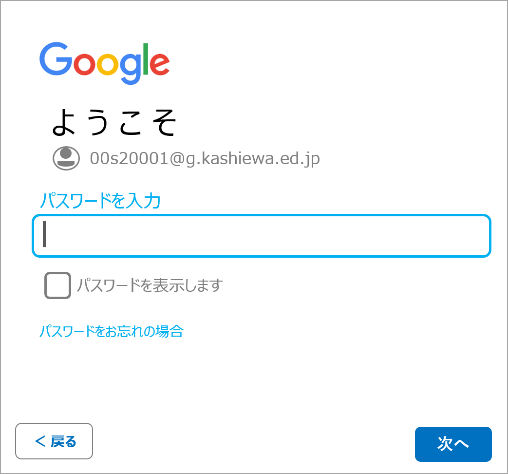 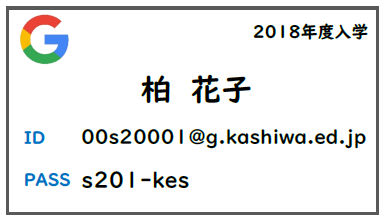 kes-1234
✓
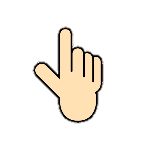 ここをタップすると
入力したパスワードが
確認できます
kes-1234
PINの選択
③ 「スキップ」をタップしましょう
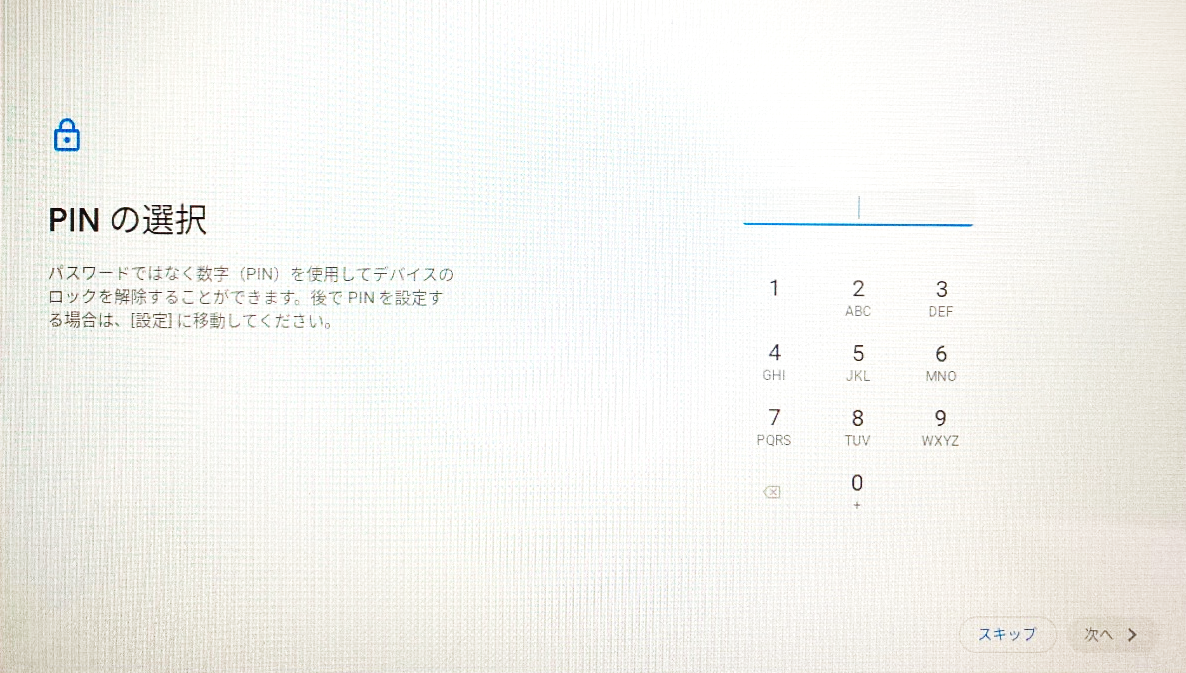 起動の画面
ログインすると「学習メニュー」の画面が表示されます
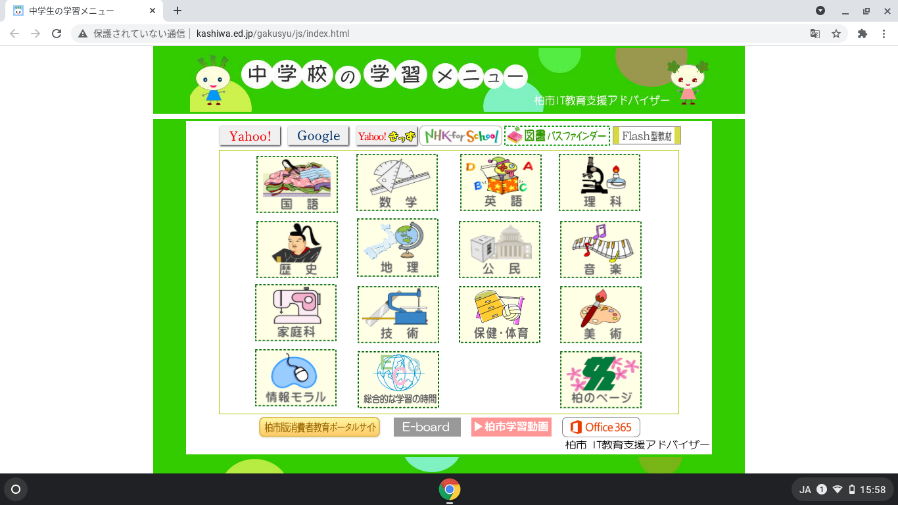 Chromebookの基本操作
Chromebookのいろいろな操作方法
①タッチパッド　②画面タッチ　③ペン
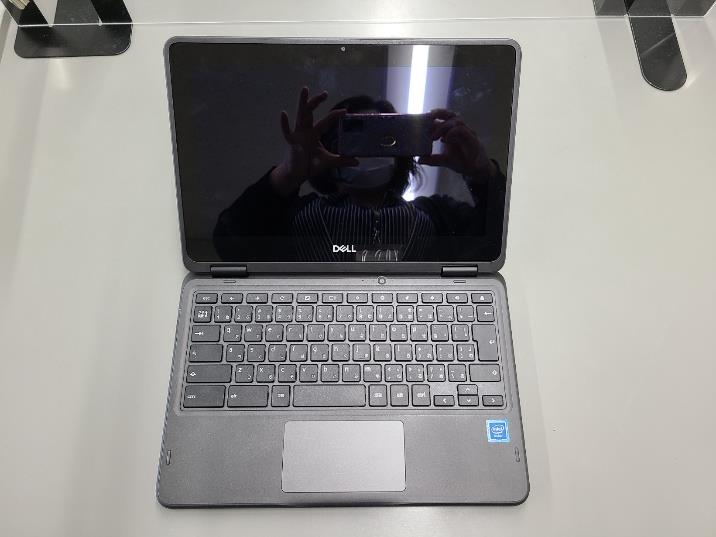 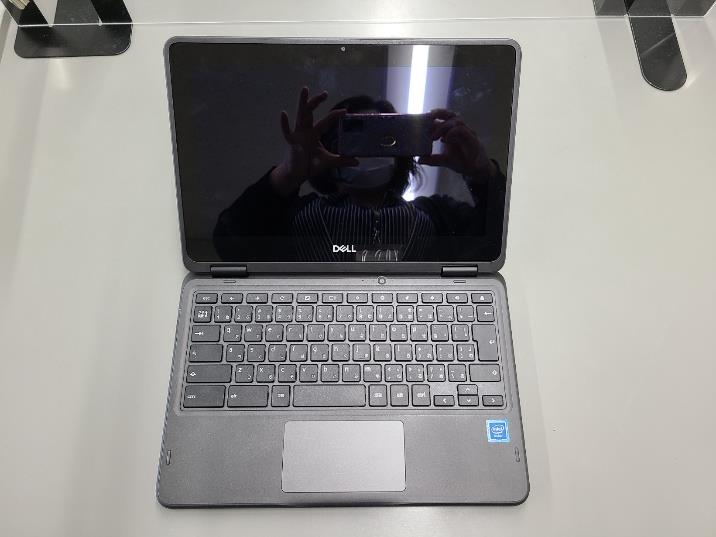 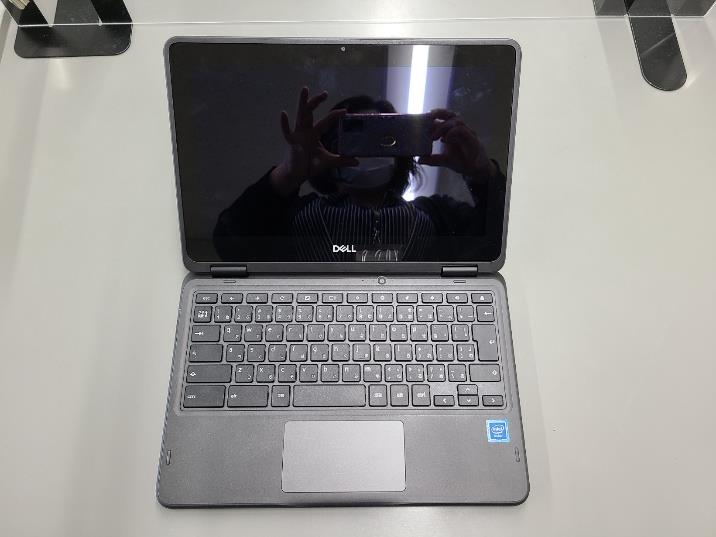 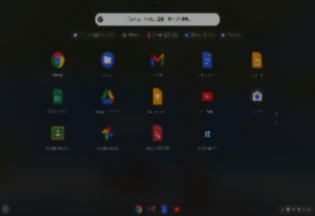 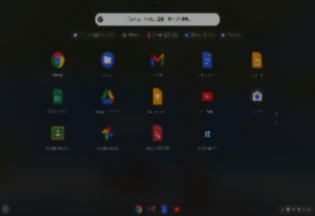 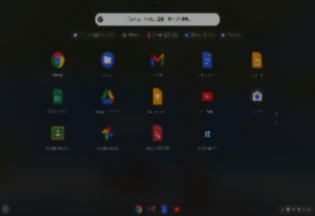 ②画面タッチ
③ペン
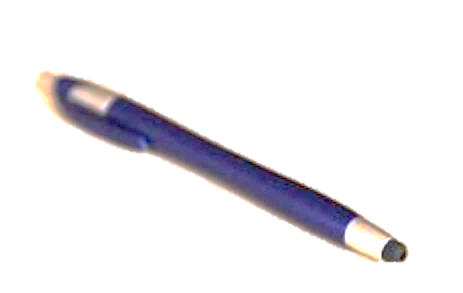 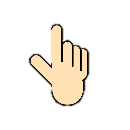 ①タッチパッド
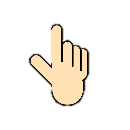 基本の操作
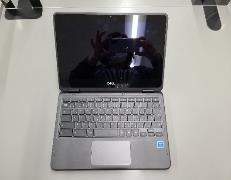 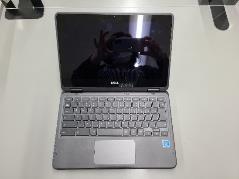 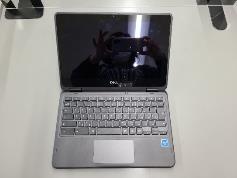 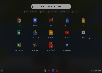 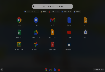 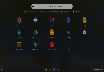 クリック
 ●左のボタンを1回おす
スクロール
 ●まん中のボタンをくるくる回す
右クリック
 ●右のボタンを1回おす
クリック
 1本の指で1回タップする
スクロール
 2本の指で上下に動かす
右クリック
 2本の指で1回タップする
タッチパッド
画面
マウス
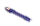 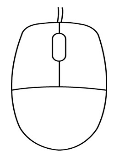 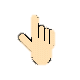 タッチパッド
タップ
 1本の指で1回タップする
スクロール
 1本の指で上下に動かす
右クリック
 1本の指で長押しする
タップ
 ペンで1回タップする
スクロール
 画面の上でペンを上下に動かす
右クリック
 ペンで長押しする
画面タッチ
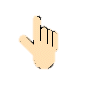 ペン
カーソルを動かす
タッチパット・画面タッチ・ペンなどでカーソルを
動かしてみましょう
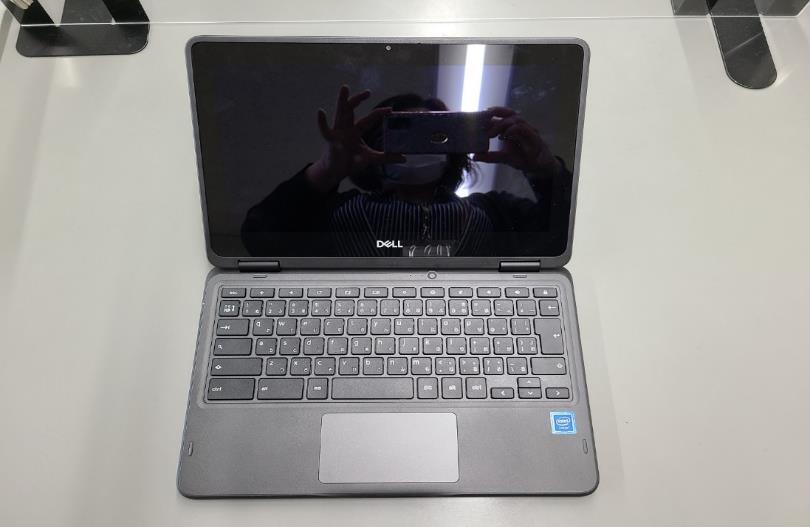 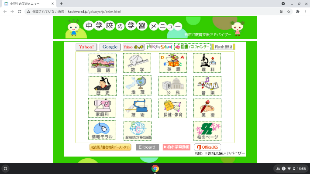 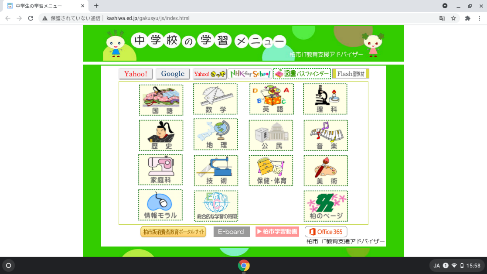 タッチパッド
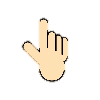 タップ（クリック）
「柏のページ」にポインタを合わせて
タッチパッドを1本の指でタップしてページを開きましょう
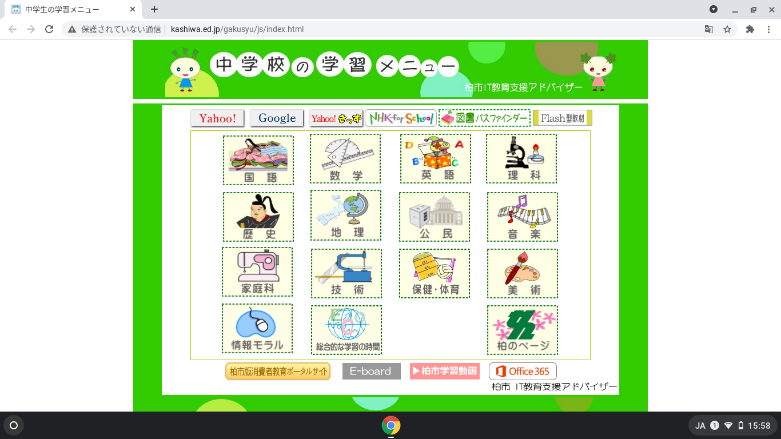 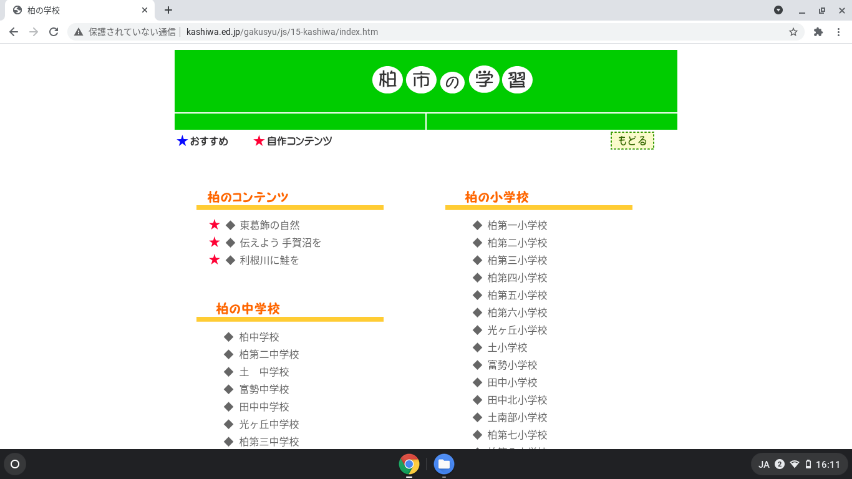 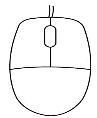 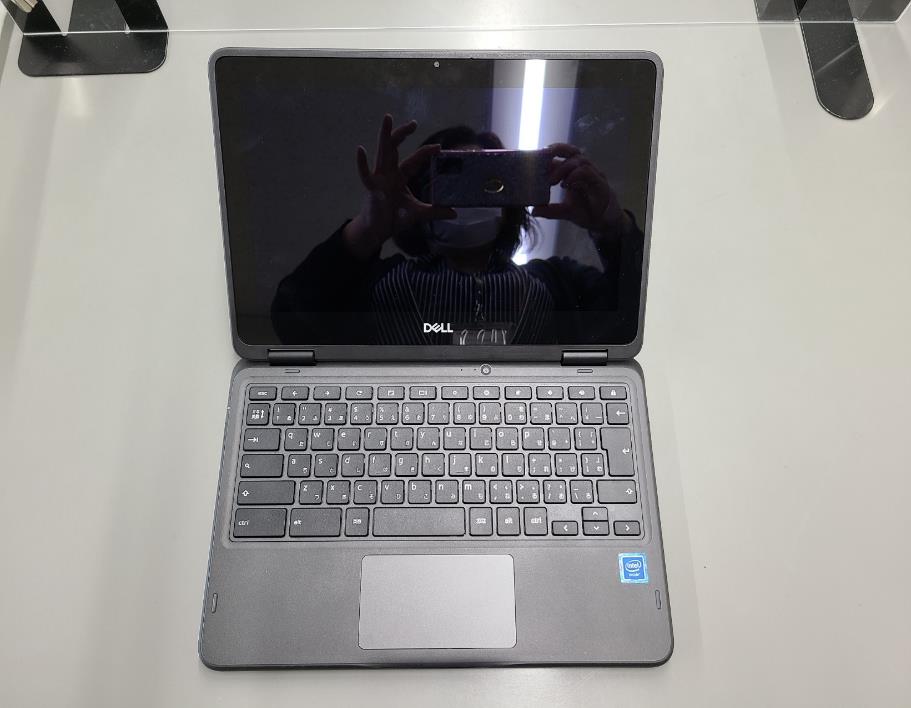 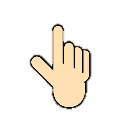 クリック【マウスでは】
 ●左のボタンを1回おす
とん
スクロール（ページを上下動かす）
タッチパッド・・2本の指を上下に動かしましょう
画面タッチ・・・ １本の指で上下に動かしましょう
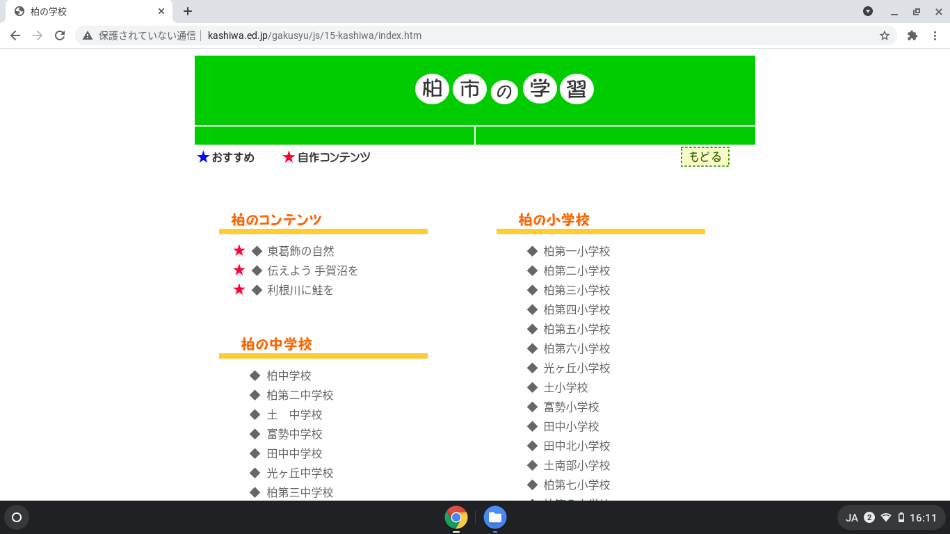 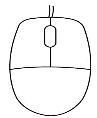 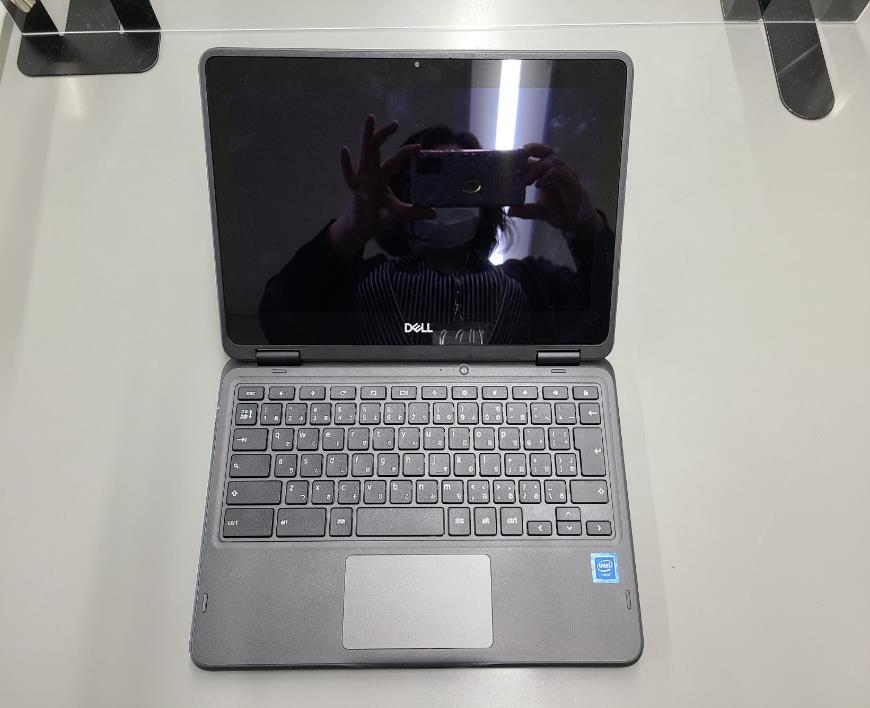 スクロール【マウスでは】
 ●まん中のボタンをくるくる回す
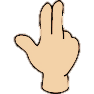 ホームページをタップ開く
自分の学校の文字をタップしてページを開きましょう
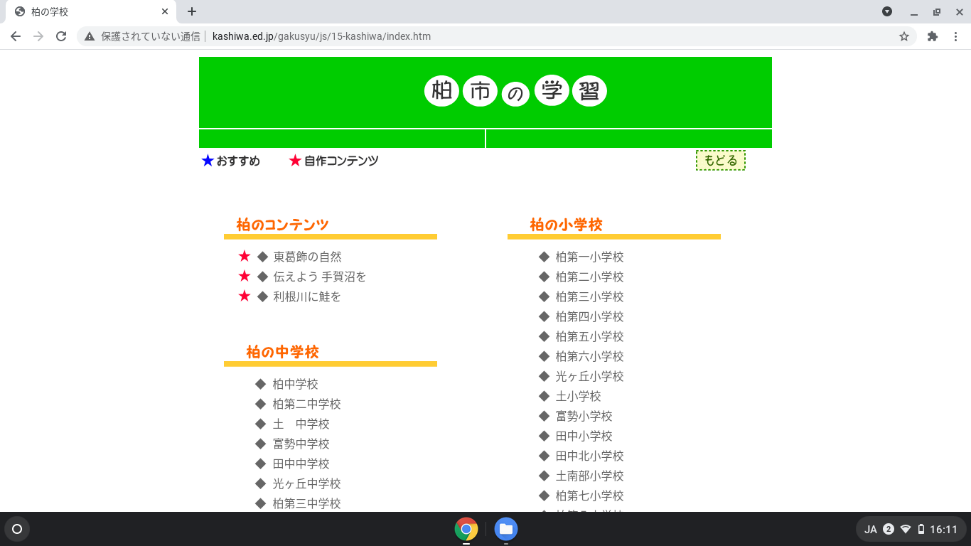 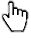 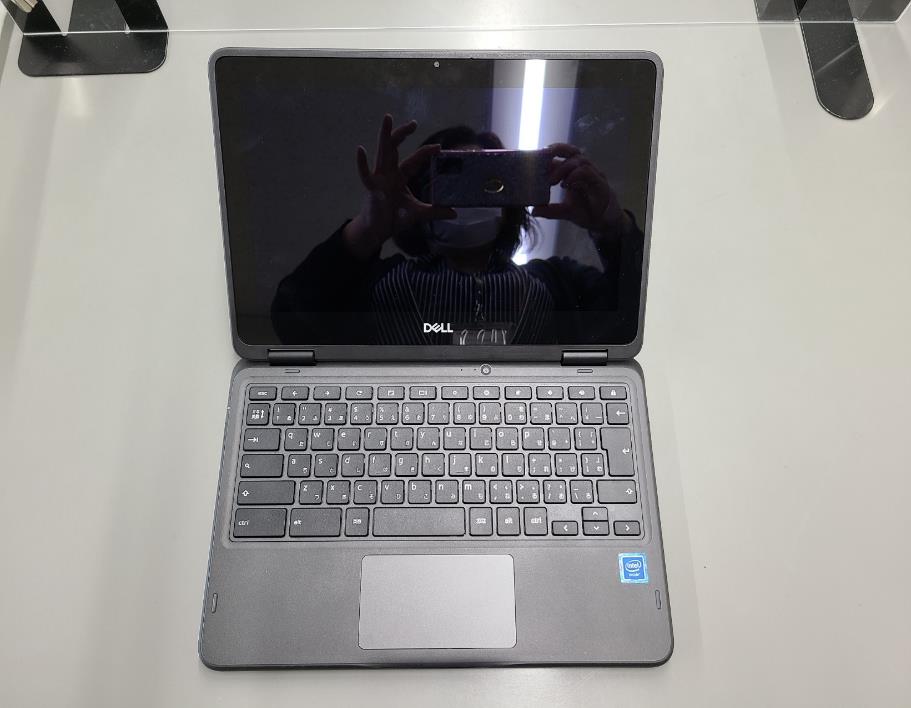 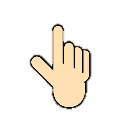 とん
右クリックでメニューを表示
タッチパッド・・2本の指で同時タップ
画面タッチ・・・1本の指で長押し
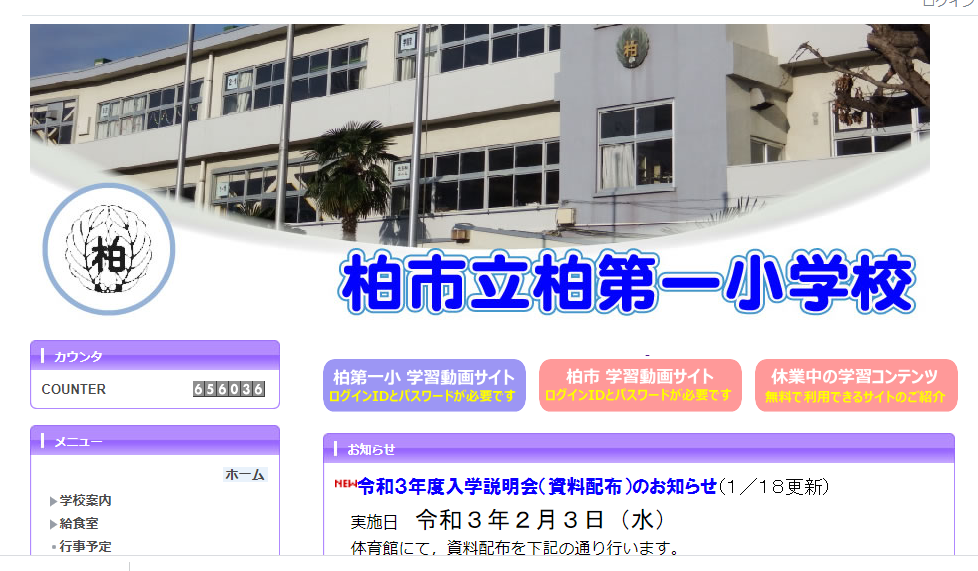 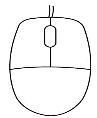 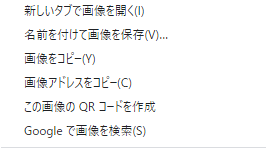 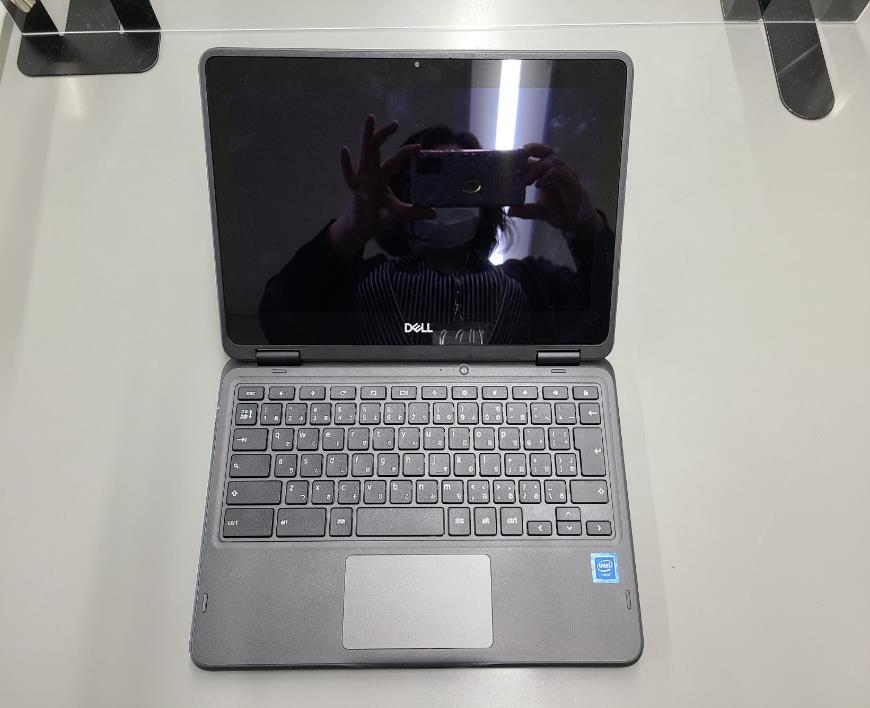 ワンポイント
「画像をコピー」を選ぶと
写真のコピーができます
右クリック【マウスでは】
●右のボタンを1回おす
２本ゆびで「とん」
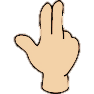 スワイプで画面を拡大（縮小）
かくだい
タッチパッドの上で指で開くように動かすと画面の一部分が拡大表示されます
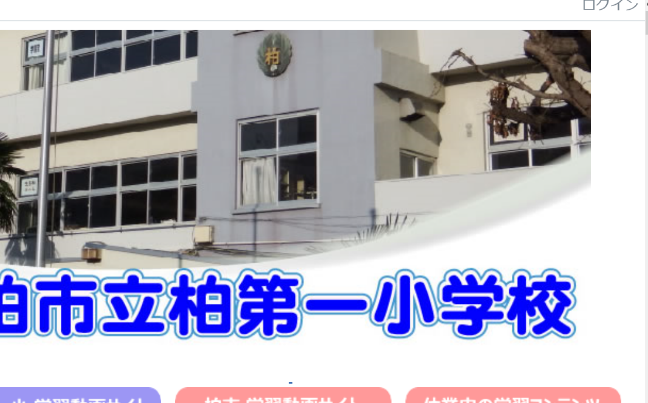 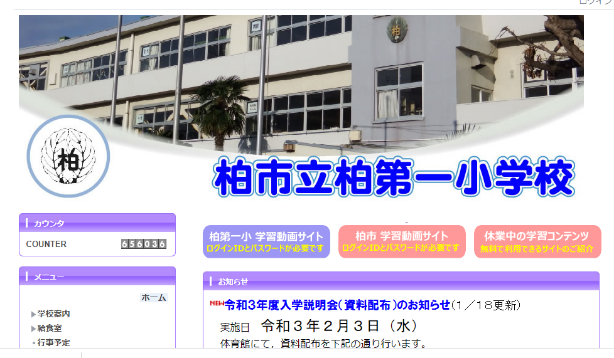 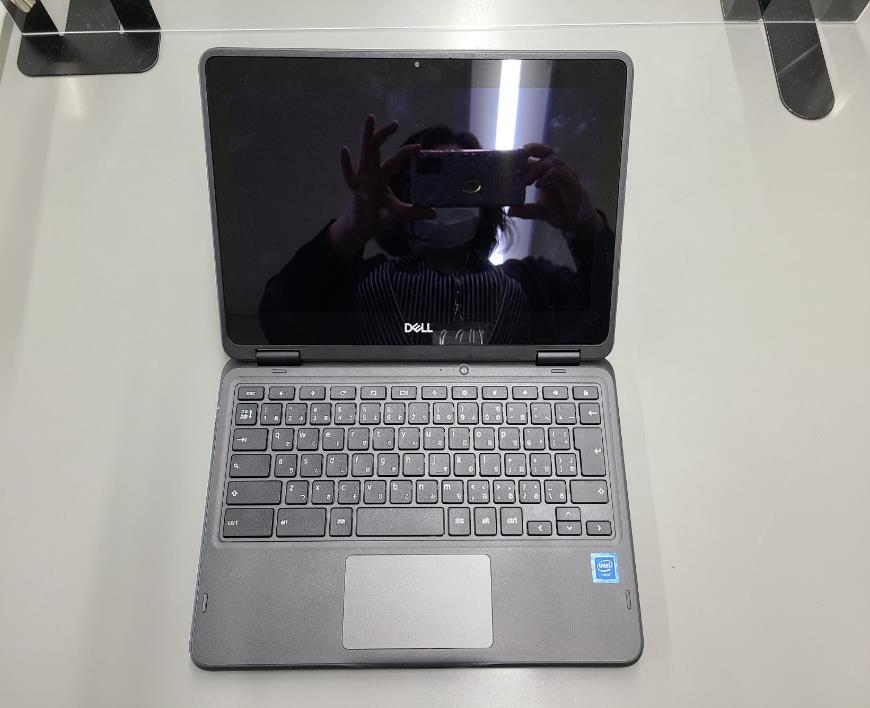 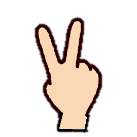 ゆびをひろげる・・・大きく
ゆびをとじる・・・・小さく
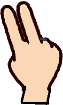 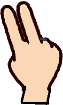 画面を閉じる
画面の右上にある×閉じるボタンにポインタを合わせてタップしましょう
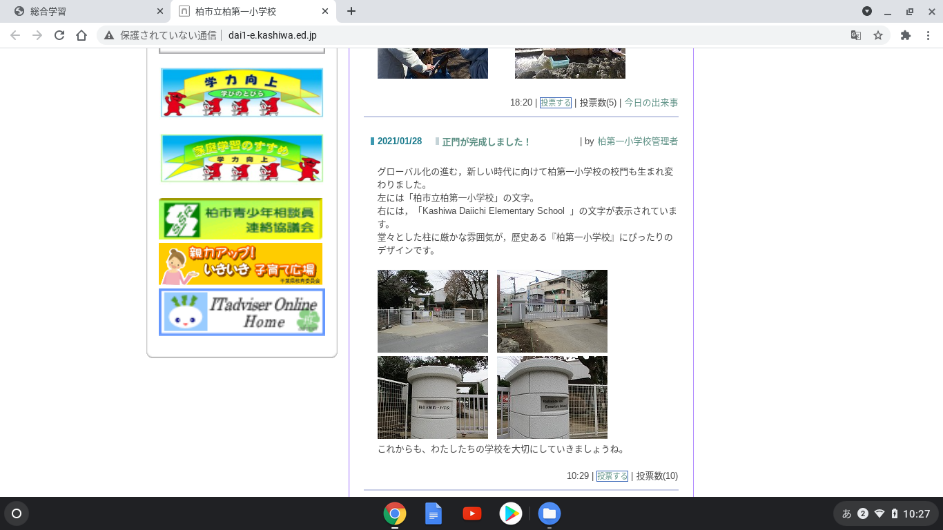 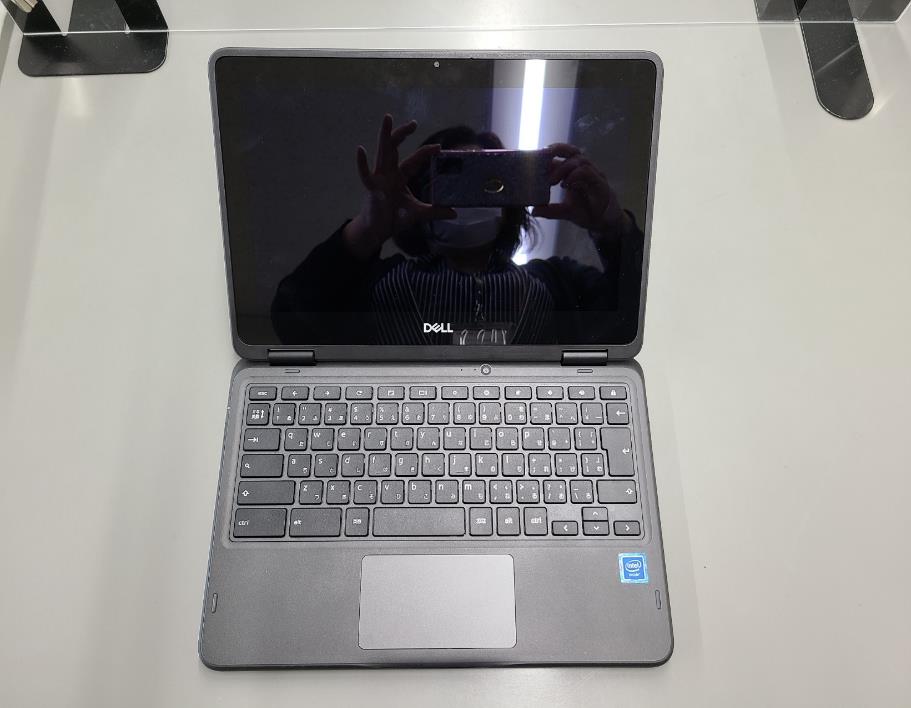 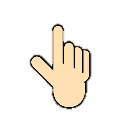 とん
Chromebookのアプリ
操作は、自分の好きな方法でやってみましょう
アプリの一覧を出す ①
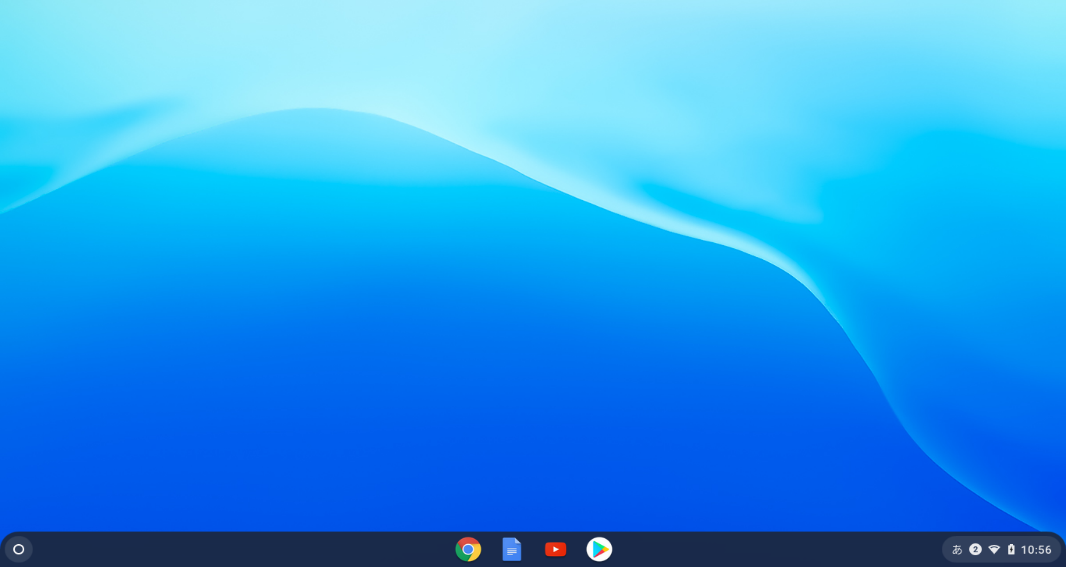 ランチャーボタンをクリック
　　ボタンをクリックしてアプリ一覧を表示してみましょう
大きく表示
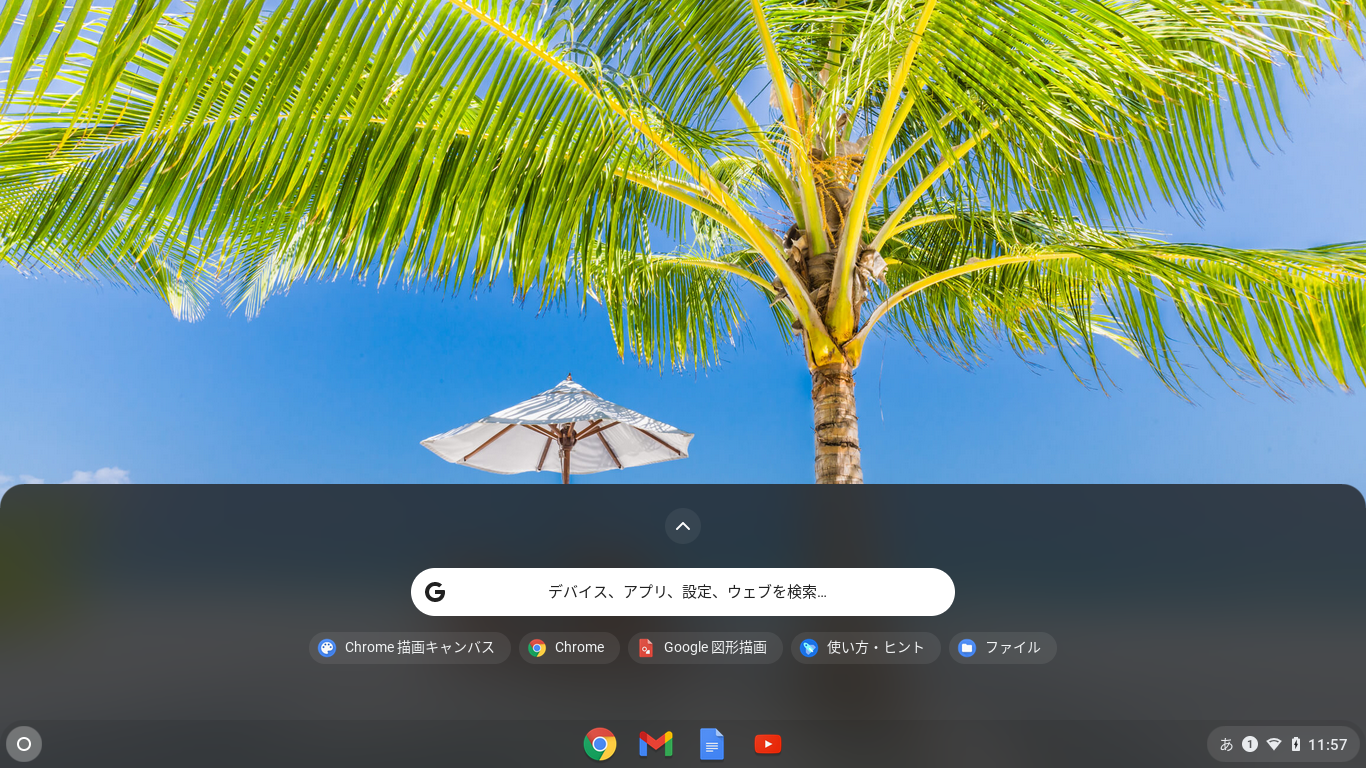 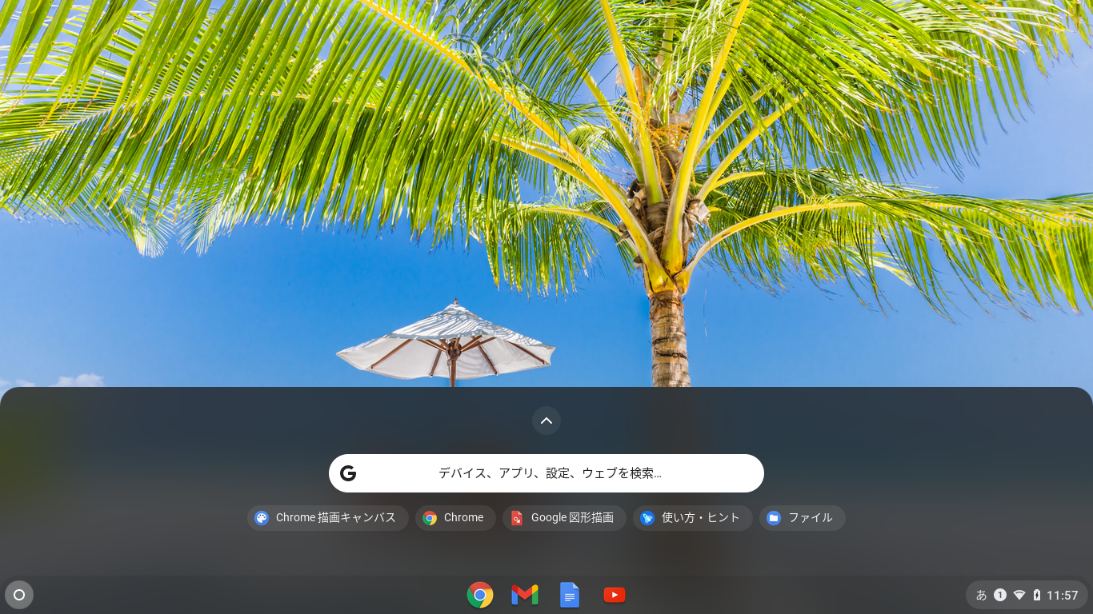 ランチャー
アプリの一覧を出す ①
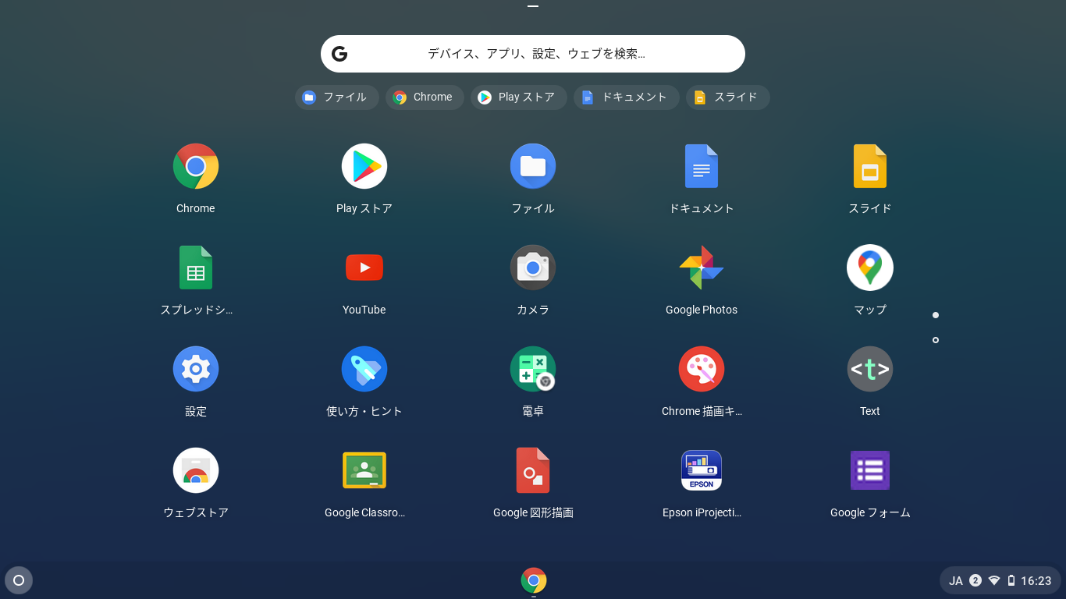 ○をタップしましょう
 次の画面のアプリ一覧に切り替わります
アプリの一覧を出す②
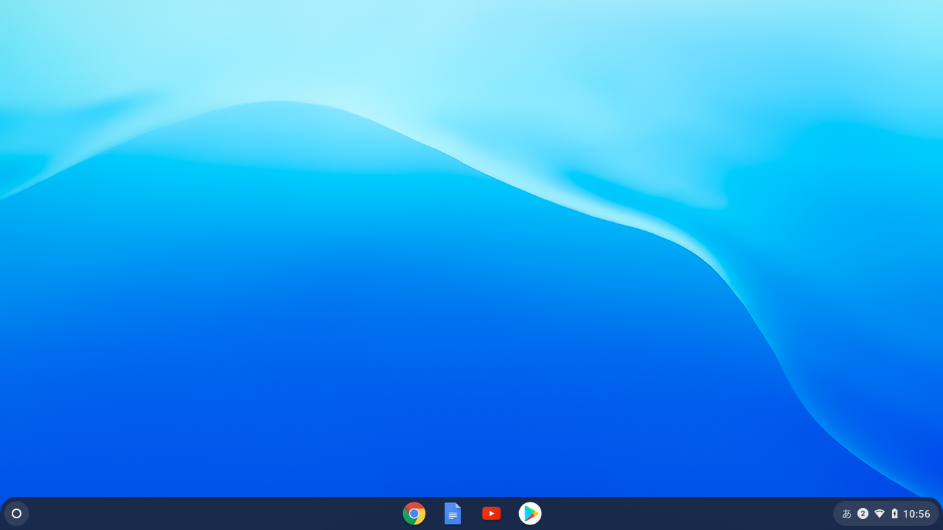 ランチャーから上に向かってスクロールして
アプリ一覧を表示してみましょう
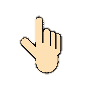 アプリの一覧を出す②
画面を指で上下に動かして画面を切りかえてみましょう
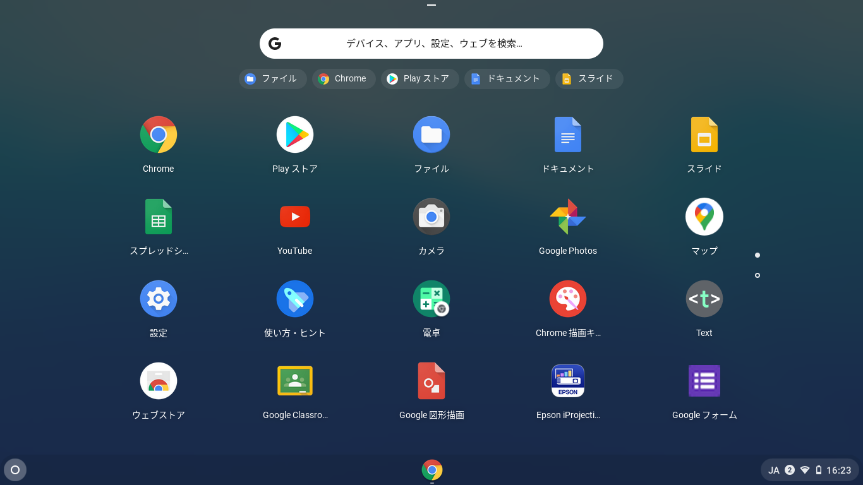 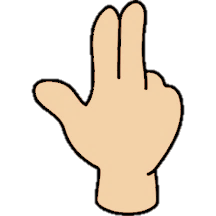 アプリの準備（インストール）
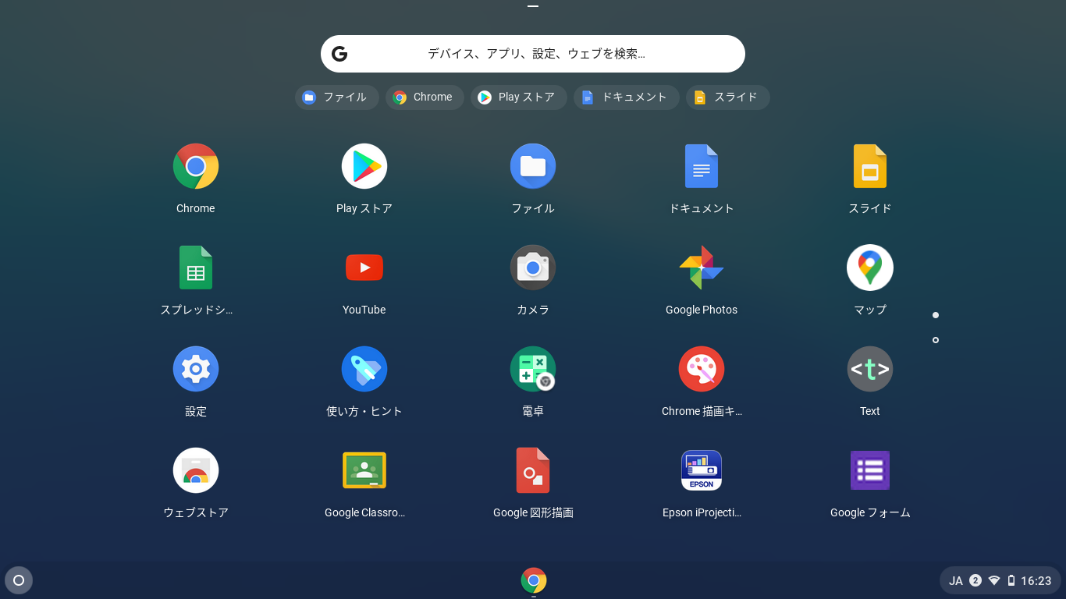 はじめてのログインをすると使うためのアプリが順番に
インストールされます
インストールされている様子を確認してみましょう
アプリのインストール確認
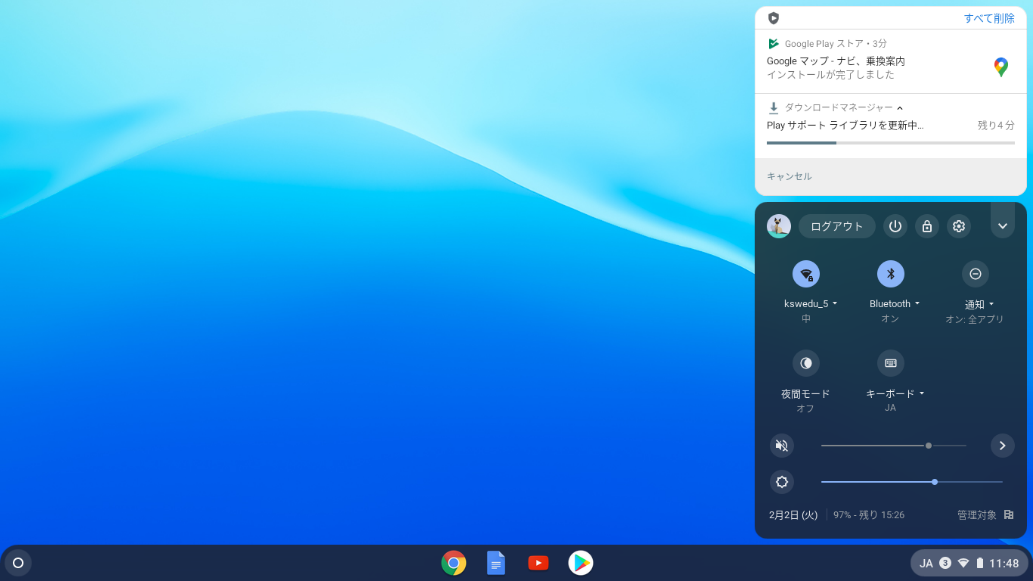 画面右下の時計をタップします
インストール完了やインストール中・更新中など
インストールの様子が確認できます
何もない画面をタップで
この画面は消えます
アプリを開く
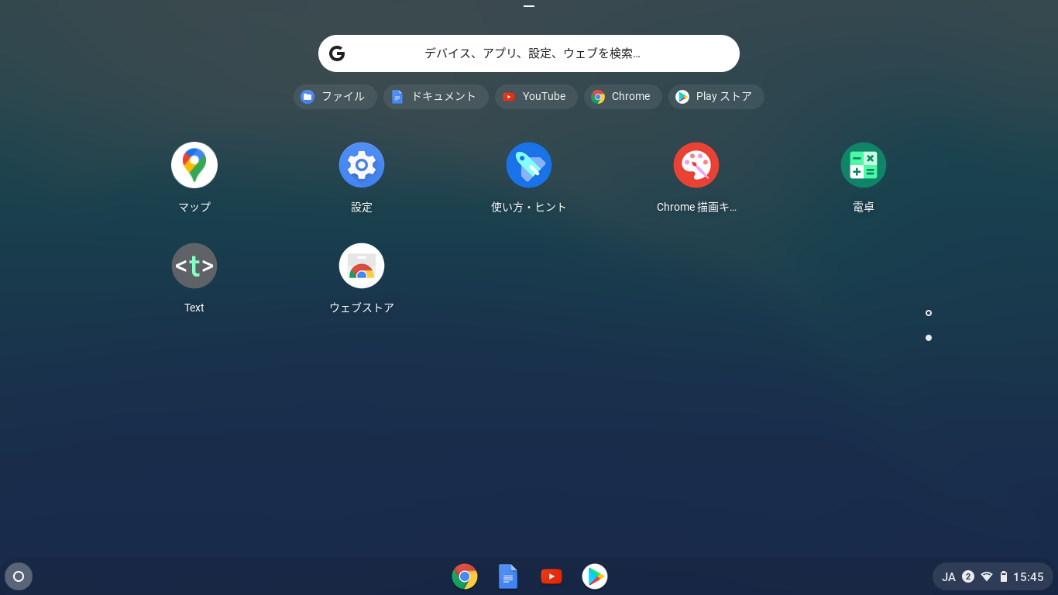 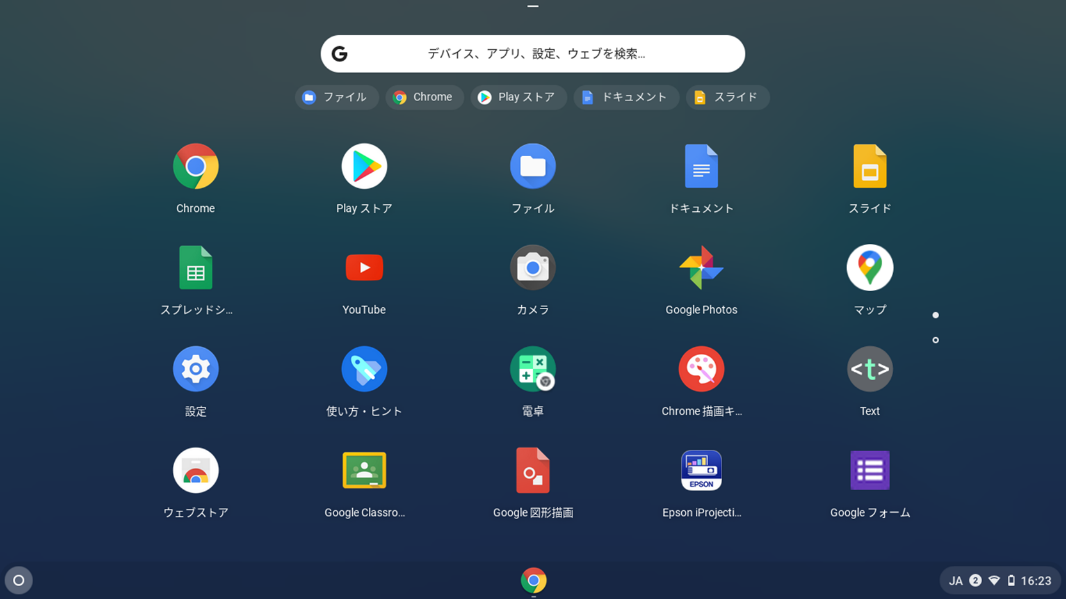 アプリ一覧を表示して
Chrome描画キャンパスをタップしましょう
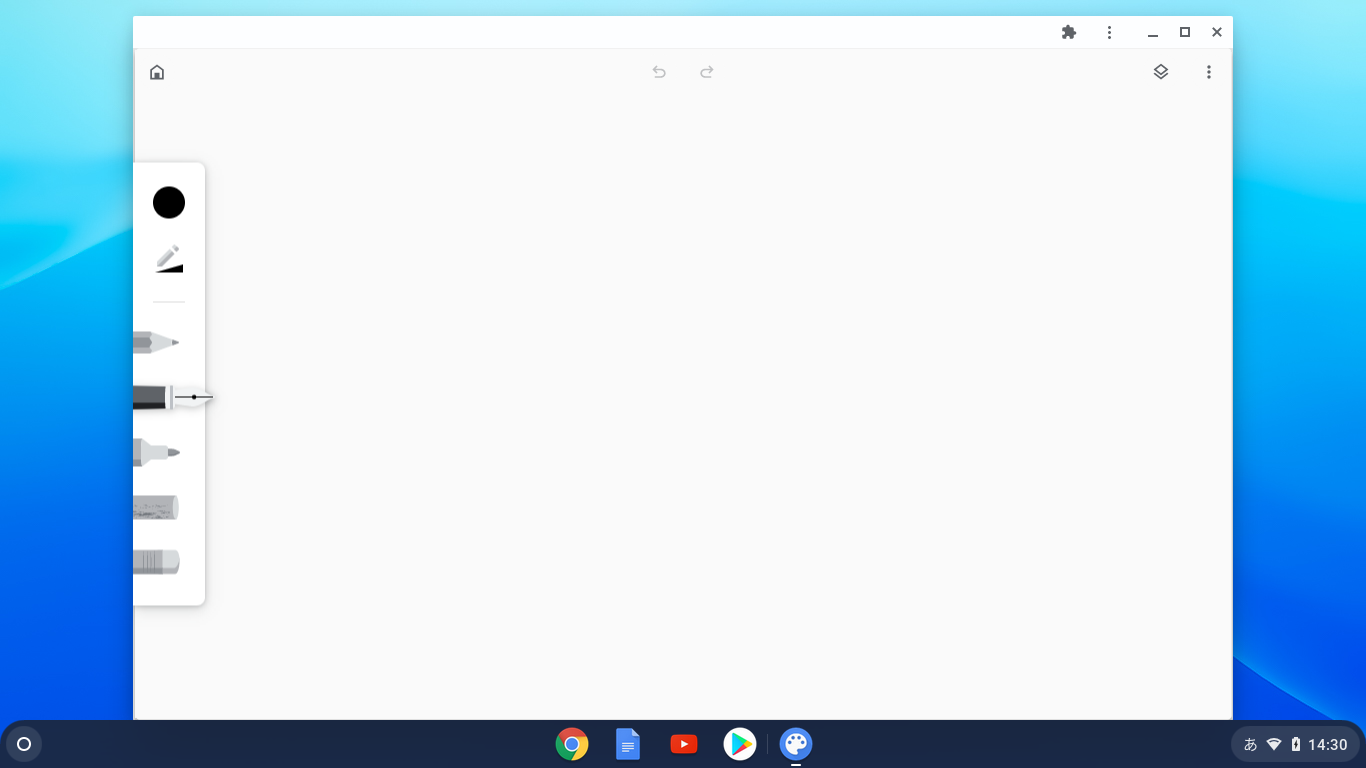 【Chrome描画キャンバス】でお絵かき
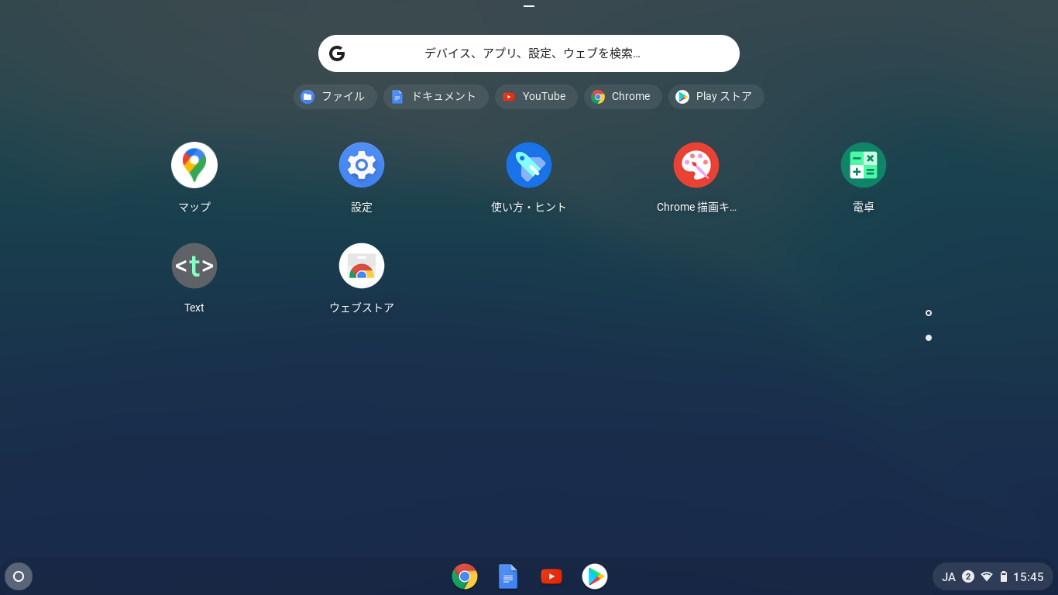 びょうが
ツール
タッチパット、画面タッチ、ペンなど色々な方法でドラッグして絵をかいてみましょう
キャンバス
文字入力編
文字入力・変換の確認
キーボードの並び方が今までとちがいます
いろいろな入力・変換をためしてみましょう
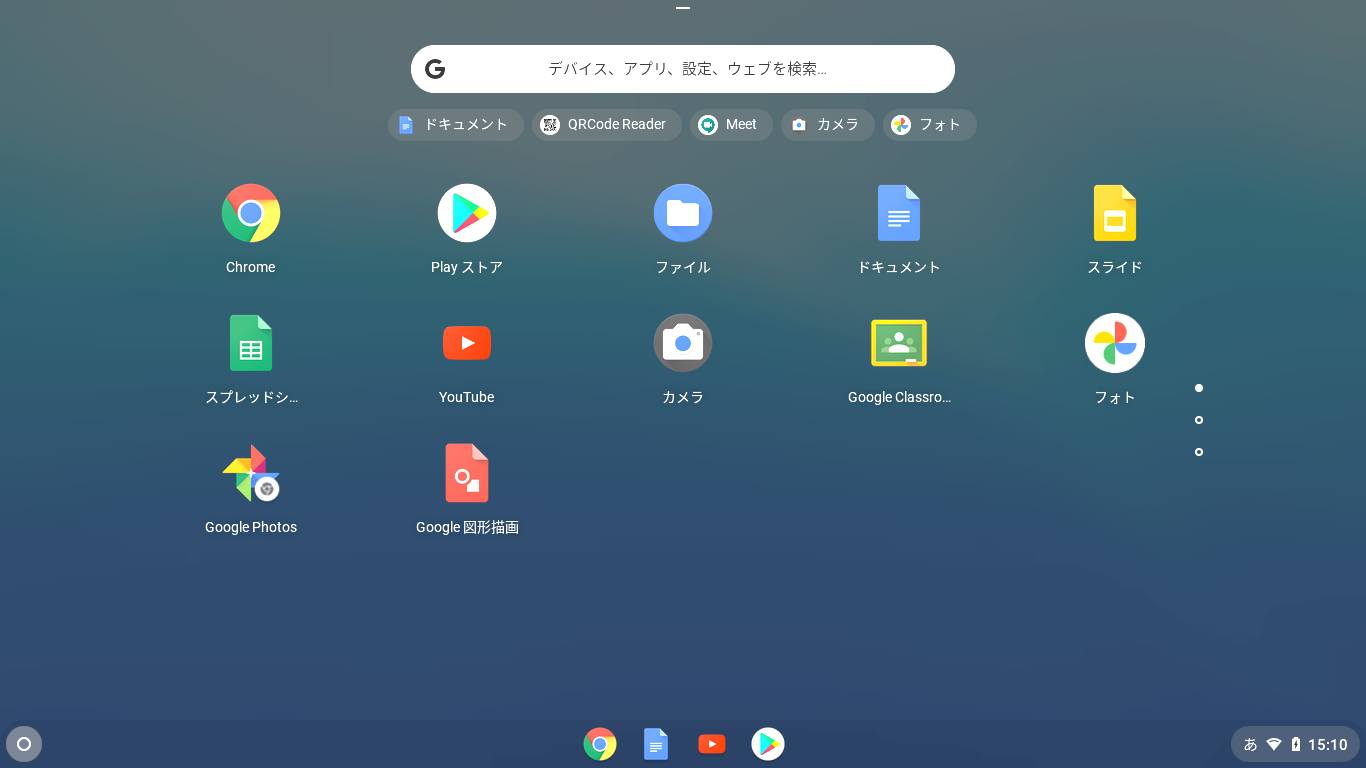 ドキュメントを
タップして
ひらきます
文字入力・変換の確認
「新しいドキュメントを作成」をタップします
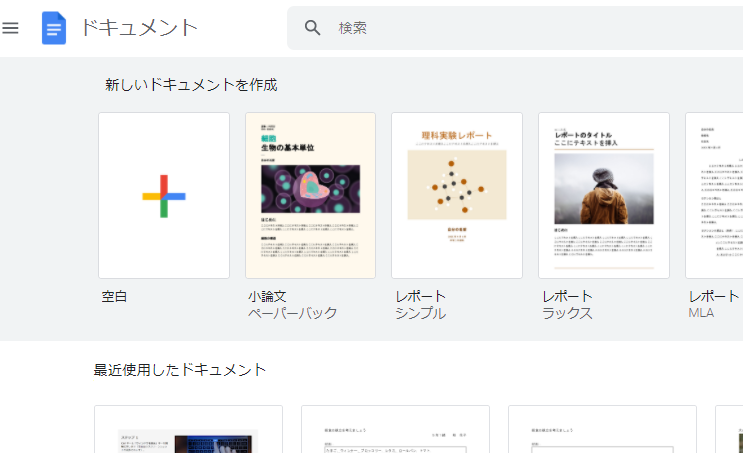 文字入力・変換を確認
「無題のドキュメント」画面が開くので文字を入力してみましょう
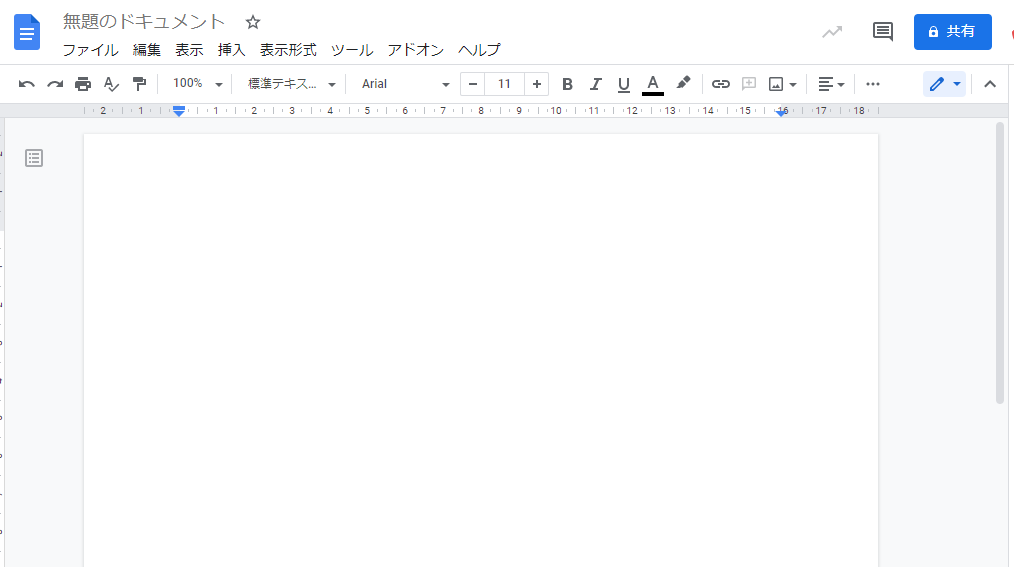 てんめつ
「カーソル」が点滅しています
カーソルの位置から文字が入力できます
いち
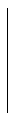 日本語入力ONの時は「あ」
日本語入力OFFの時は「JA」
オン
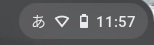 オフ
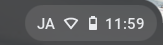 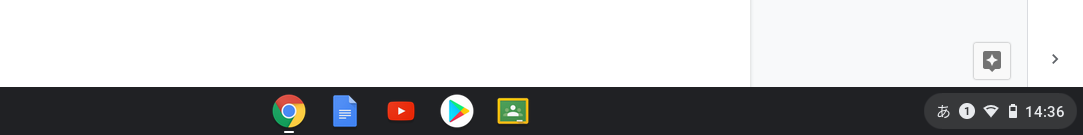 キーボード配列
部分スクリーンショット方法

　　　　＋ｃ　　　＋
Shift
Ctrl
ウィンドウ切替
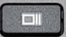 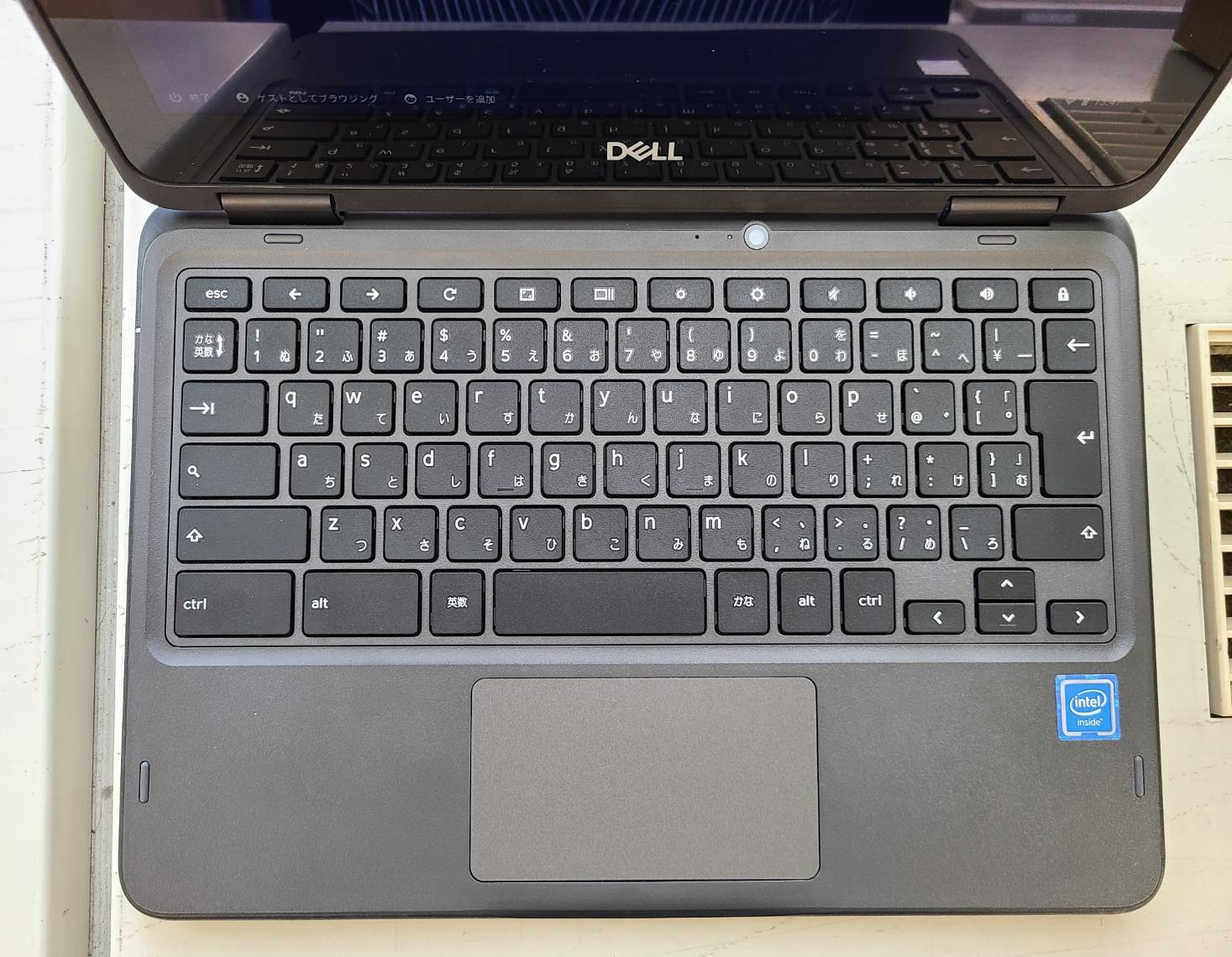 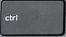 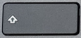 英字変換
カタカナ変換
q
Q
w
W
e
E
r
R
t
T
y
Y
u
U
i
I
o
O
p
P
音量調整
全画面表示
ウィンドウ切替
a
A
s
S
d
D
f
F
g
G
h
H
j
J
k
K
l
L
Backspace
日本語切替
Shift
n
N
z
Z
x
X
c
C
v
V
b
B
m
M
ctrl
スペース・漢字変換
タブレットモードでのキーボード
画面をひっくりかえすと　タブレットモードになります
ドキュメント画面の上でダブルタップすると
ソフトキーボードが出てきます
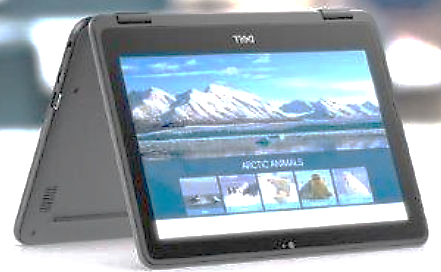 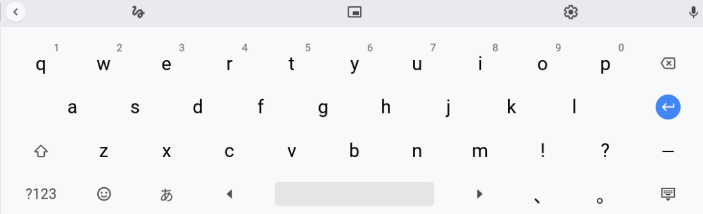 タブレットモードでのキーボード
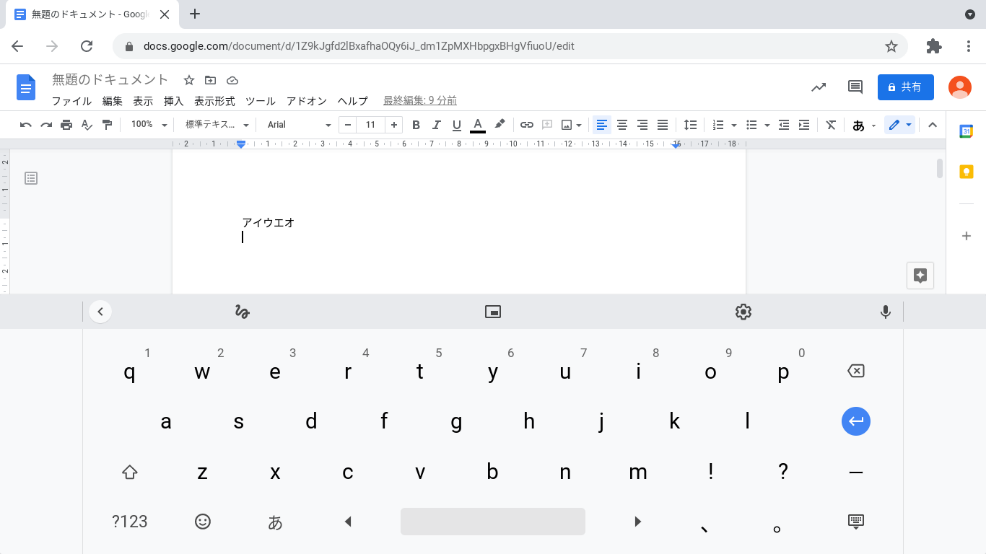 ダブルタップしてカーソルを表示させると

画面キーボードが表示される
タブレットモードでのキーボード
手書き入力へきりかえ
小さく表示
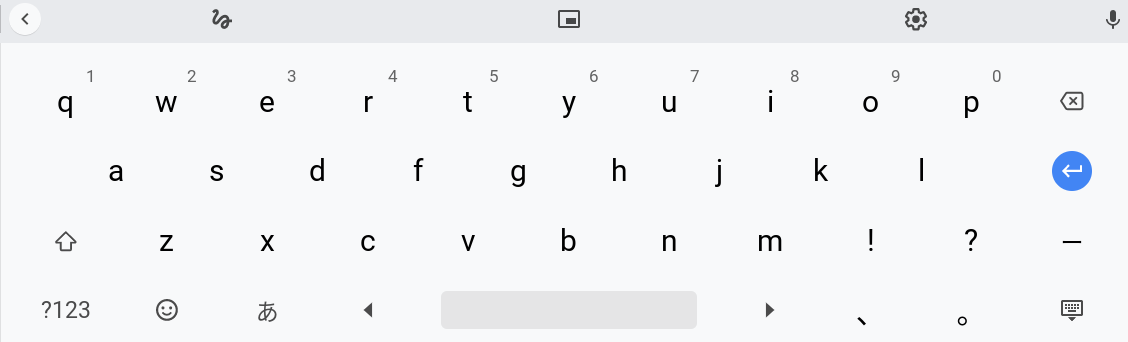 文字を消す
か
数字や記号へ
きりかえ
日本語入力のきりかえ
スペースキー
エンターキー
画面キーボードをかくす
タブレットモードでのキーボード
手書きで文字を入力することができます
手書き画面を小さく表示させる
手書き入力へ切りかえ
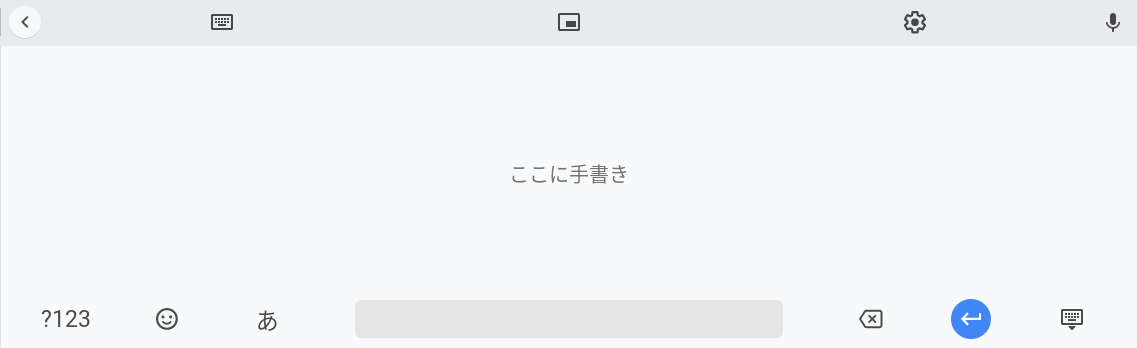 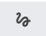 ペンまたはゆびで文字を書く
タブレットモードでのキーボード
文字をかいて　エンターで確定します
えらんでタップ
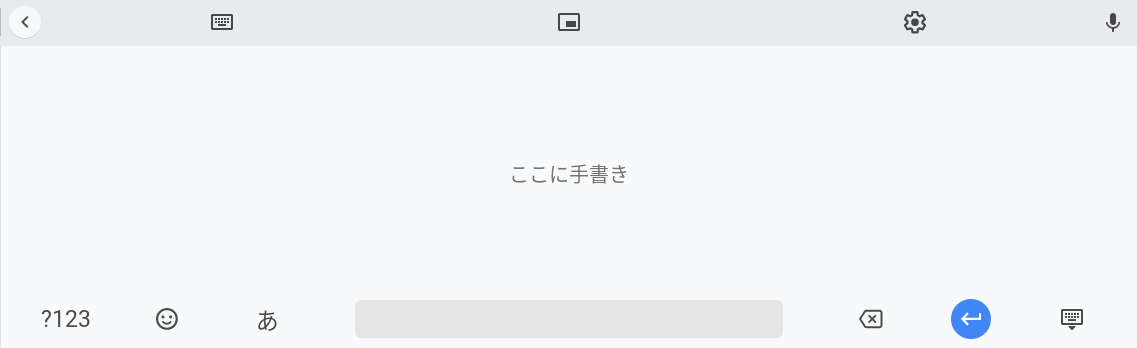 あさがきた　あきがきた
ペンまたはゆびで文字を書く
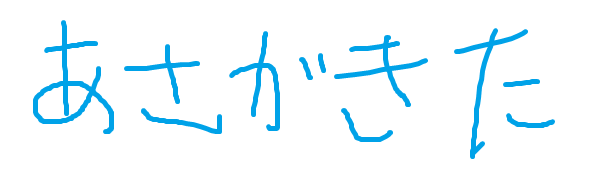 エンターキー
文字をけす
今は使わない･･･でもまたあとで使いたいときは
使い終わったらふたを閉めておきましょう
電源は入っていますがお休み中(スリープ)です
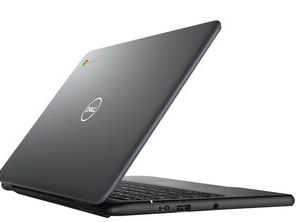 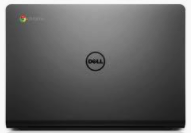 帰るときにはシャットダウンしましょう
シャットダウンするには

① 右下の時計をタップしましょう
② 電源をタップしましょう
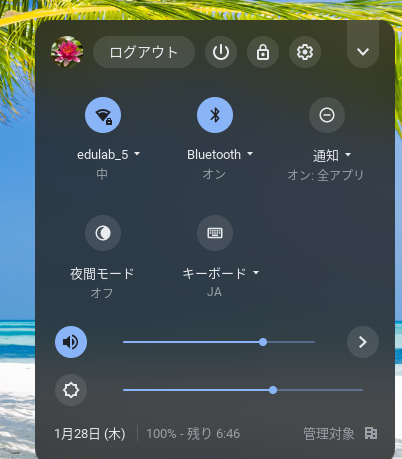 ②
①
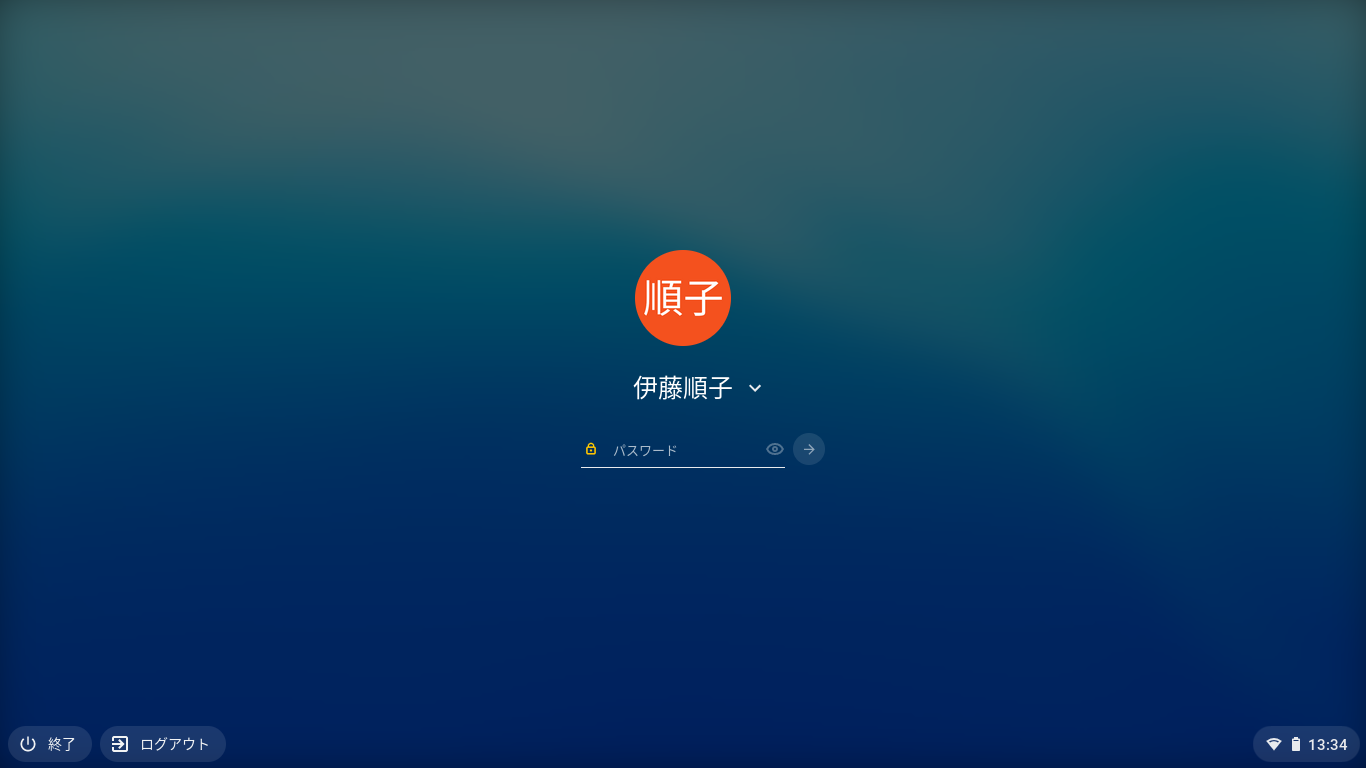 Chromebookのしまいかた
使い終わって、帰るときには充電ケーブルをさして保管庫の自分の場所にもどしましょう
線は細いので
こわれやすいです
ケーブルの根元を持ち
やさしくさしましょう
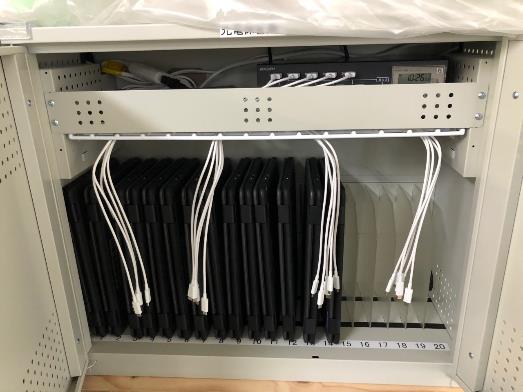 充電ケーブル
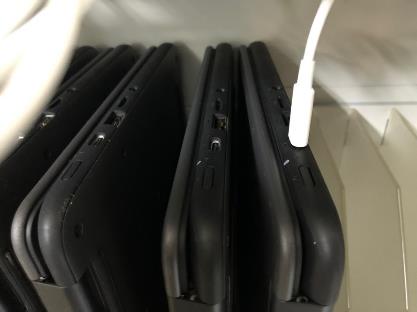